Основное свойство дроби
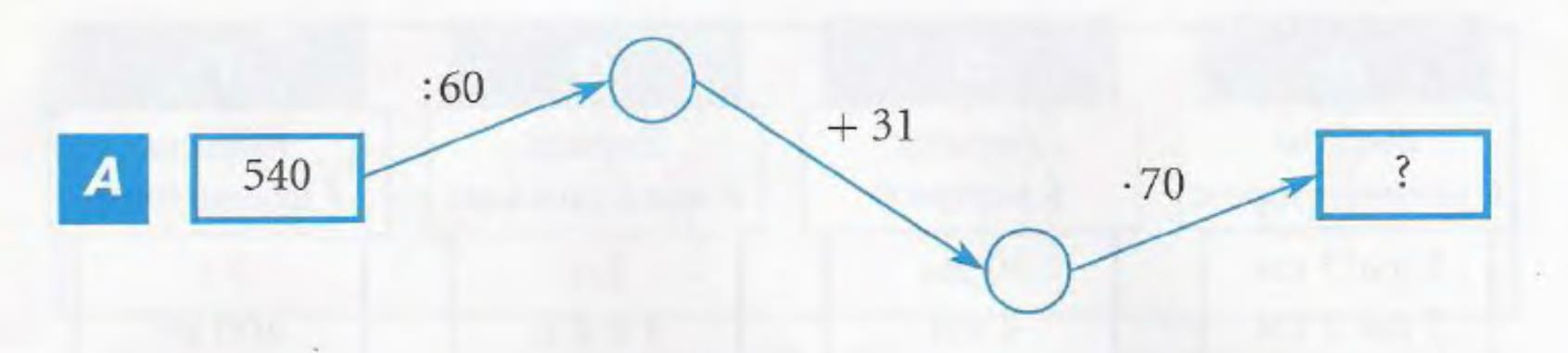 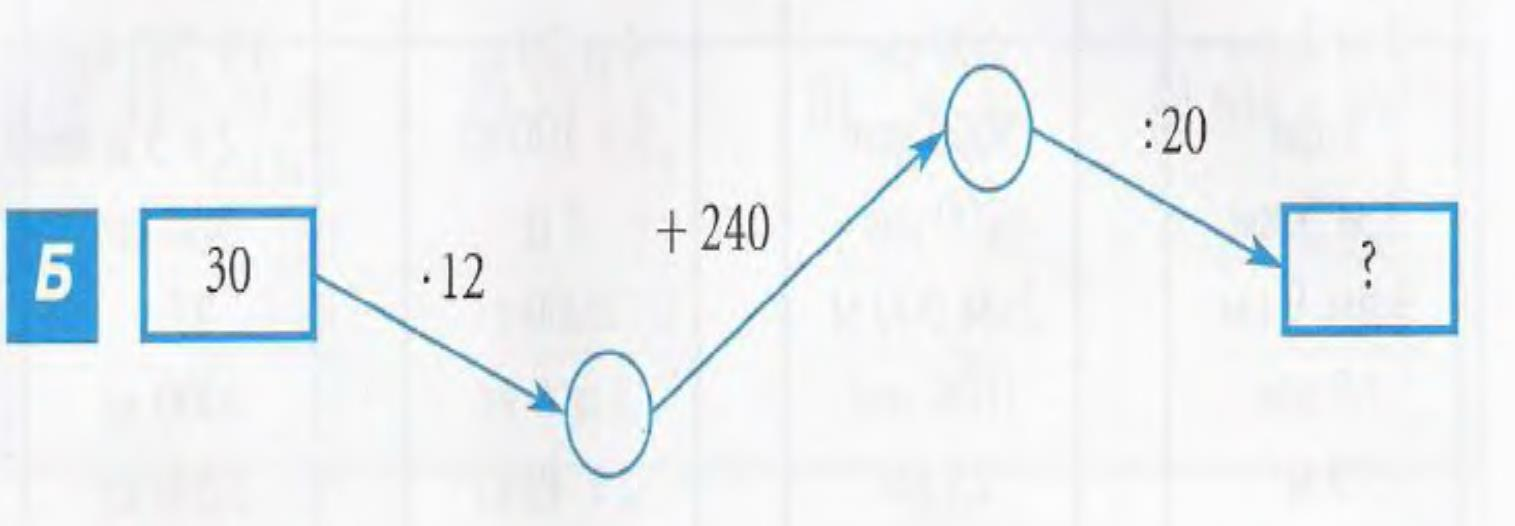 Выполните задания (устно):
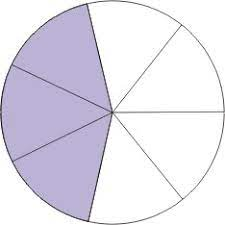 1. Прочитайте дробь. 
2. Назовите числитель дроби. 
3. Назовите знаменатель дроби. 
4. Что показывает знаменатель
дроби? 
5. Что показывает числитель 
дроби?
Взаимопроверка
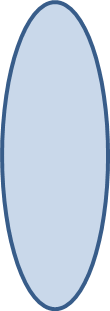 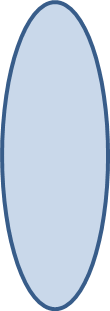 Верно ли равенство?
Можно ли представить в виде дроби со знаменателем 30 дробь:
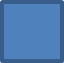 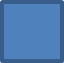 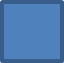 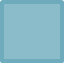 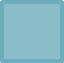 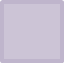 №1 Замените звёздочку цифрой так, чтобы получилось верное равенство:
№1 Замените звёздочку цифрой так, чтобы получилось верное равенство:
№1 Замените звёздочку цифрой так, чтобы получилось верное равенство:
№2
№3
№4
Домашнее задание
стр. 69 №12, 15, 16